Федеральное государственное бюджетное образовательное учреждение высшего образования «Красноярский государственный медицинский университет имени профессора В.Ф.Войно-Ясенецкого» Министерства здравоохранения Российской Федерации Фармацевтический колледж
Тема: Лицензионные требования

 МДК. 03.01. Организация деятельности аптеки и ее структурных подразделений

По специальности 33.02.01. Фармация
Выполнила: Байдошева Анжелика Александровна
Студентка 312-1 группы
Отделения: фармация
Нормативная документация
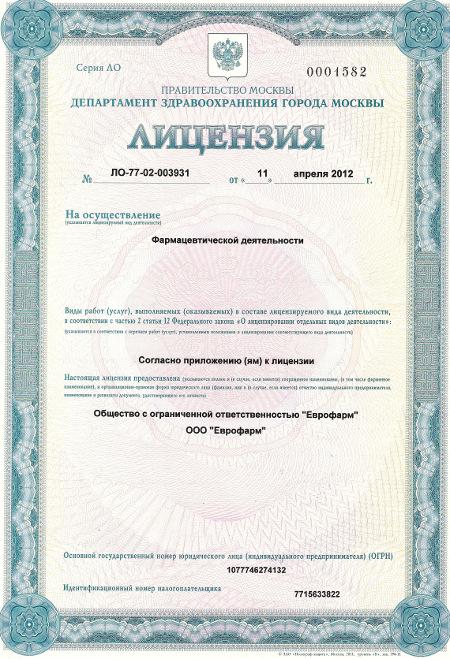 Федеральный закон от 04.05.2011 N 99-ФЗ (ред. от 18.02.2020) «О лицензировании отдельных видов деятельности».

Лицензионные требования включают в себя требования к созданию юридических лиц и деятельности юридических лиц, индивидуальных предпринимателей в соответствующих сферах деятельности, установленные федеральными законами и принятыми в соответствии с ними иными нормативными правовыми актами Российской Федерации и направленные на обеспечение достижения целей лицензирования.
Лице́нзия — разрешение на право либо право на выполнение некоторых действий, которое может удостоверяться одноимённым документом. На практике лицензиями также сокращённо именуются лицензионные договоры, предусматривающие выдачу частноправовых лицензий.Лицензирование - деятельность лицензирующих органов по предоставлению, переоформлению лицензий, продлению срока действия лицензий, осуществлению лицензионного контроля, приостановлению, возобновлению, прекращению действия и аннулированию лицензий, формированию и ведению реестра лицензий, формированию государственного информационного ресурса, а также по предоставлению в установленном порядке информации по вопросам лицензирования.
Перечень лицензионных требований
Лицензионные требования включают в себя: 
наличие у соискателя лицензии и лицензиата помещений, зданий, сооружений и иных объектов по месту осуществления лицензируемого вида деятельности, технических средств, оборудования и технической документации, принадлежащих им на праве собственности или ином законном основании, соответствующих установленным требованиям и необходимых для выполнения работ, оказания услуг, составляющих лицензируемый вид деятельности;
наличие у соискателя лицензии и лицензиата работников, заключивших с ними трудовые договоры, имеющих профессиональное образование, обладающих соответствующей квалификацией и (или) имеющих стаж работы, необходимый для осуществления лицензируемого вида деятельности;
наличие у соискателя лицензии и лицензиата необходимой для осуществления лицензируемого вида деятельности системы производственного контроля;
Перечень лицензионных требований
4)  соответствие соискателя лицензии и лицензиата требованиям, установленным федеральными законами и касающимся организационно-правовой формы юридического лица, размера уставного капитала, отсутствия задолженности по обязательствам перед третьими лицами;
Спасибо за внимание!